School Council
Health and Safety check 
(14.10.19)
By Hana and Zane 
Year 6 , Beech
Rabbit Island
A hut in Rabbit Island is broken.
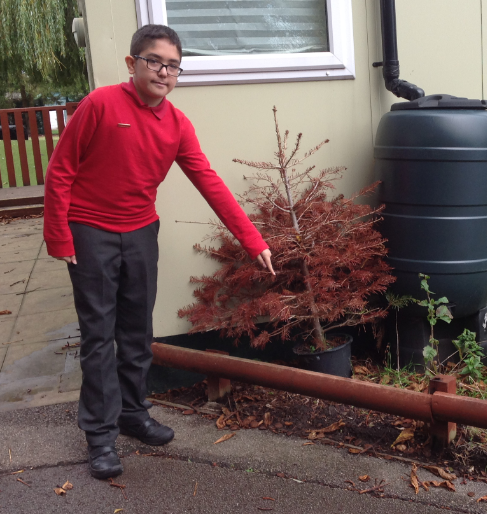 Playground Fence
The fence outside the Y5 classrooms is broken and wobbly.
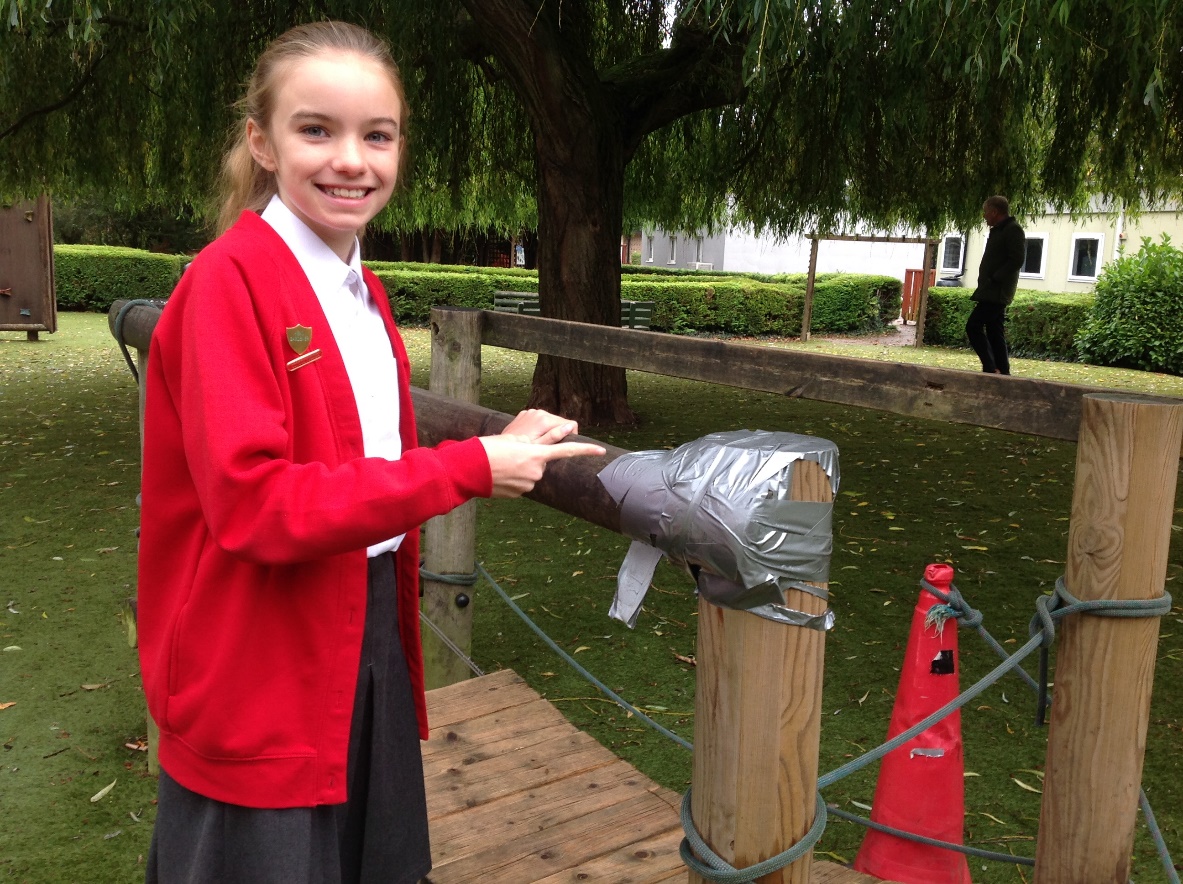 The bridge
 
The corner of the bridge needs fixing.
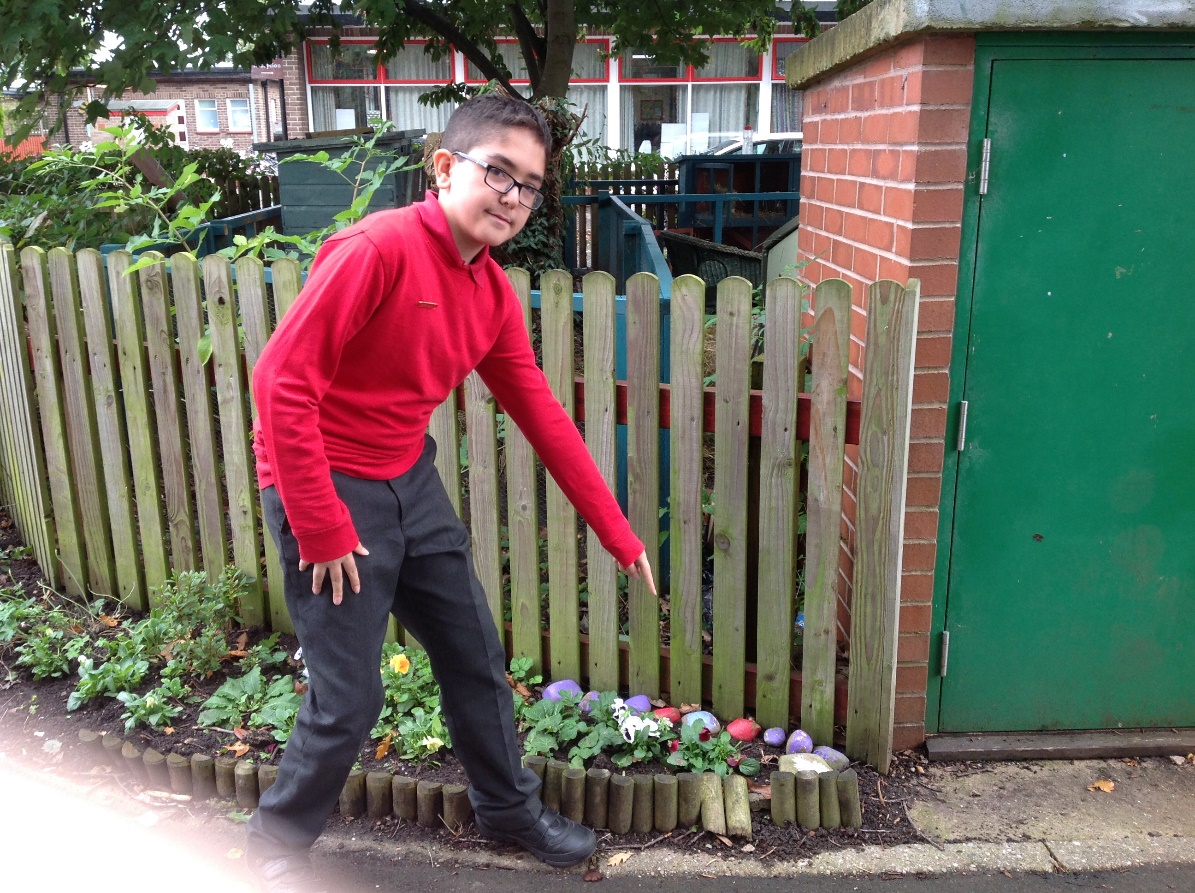 The garden border  
The small garden border has collapsed in some places.
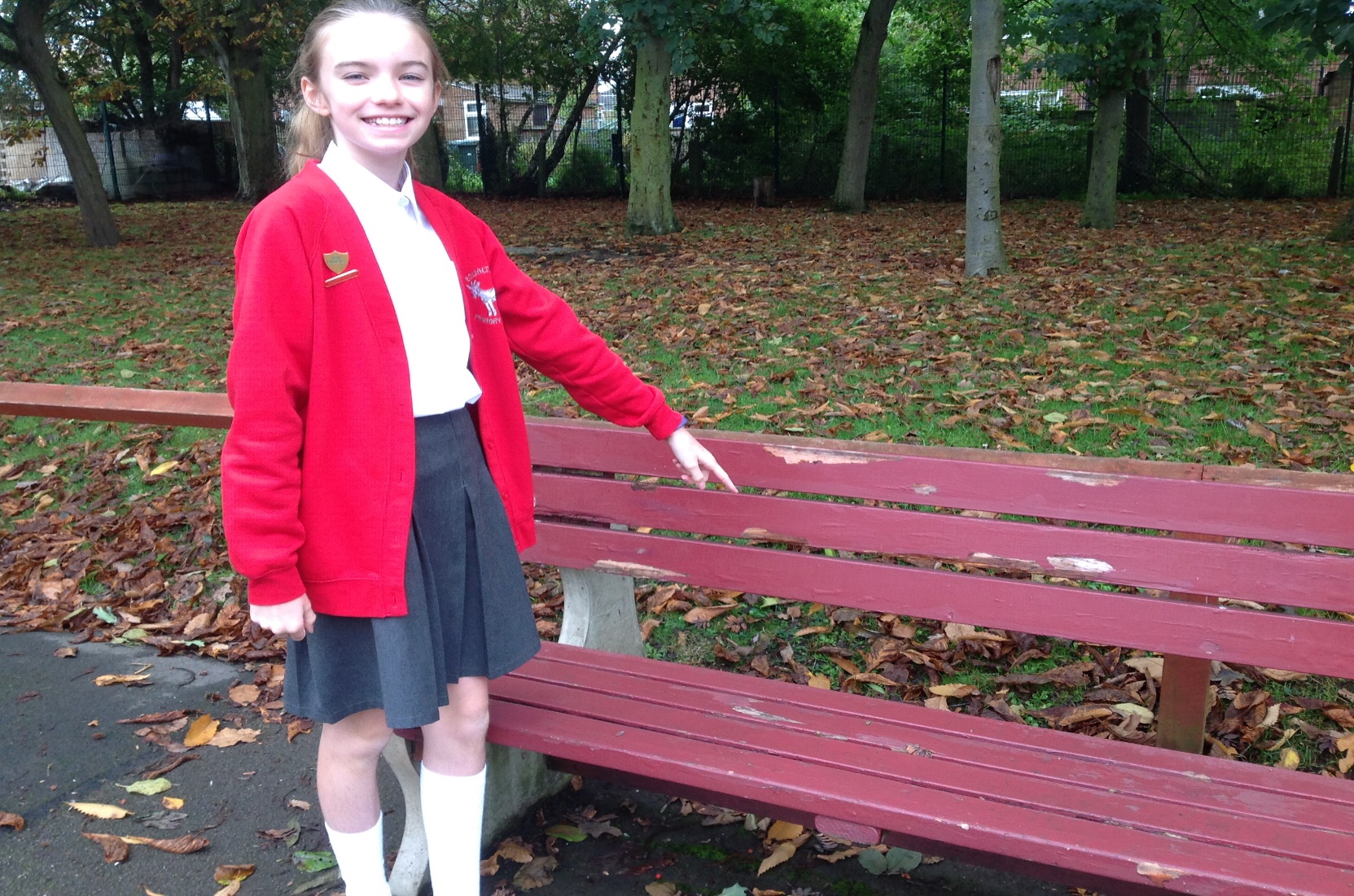 The bench
The bench near the bike rack is damaged.
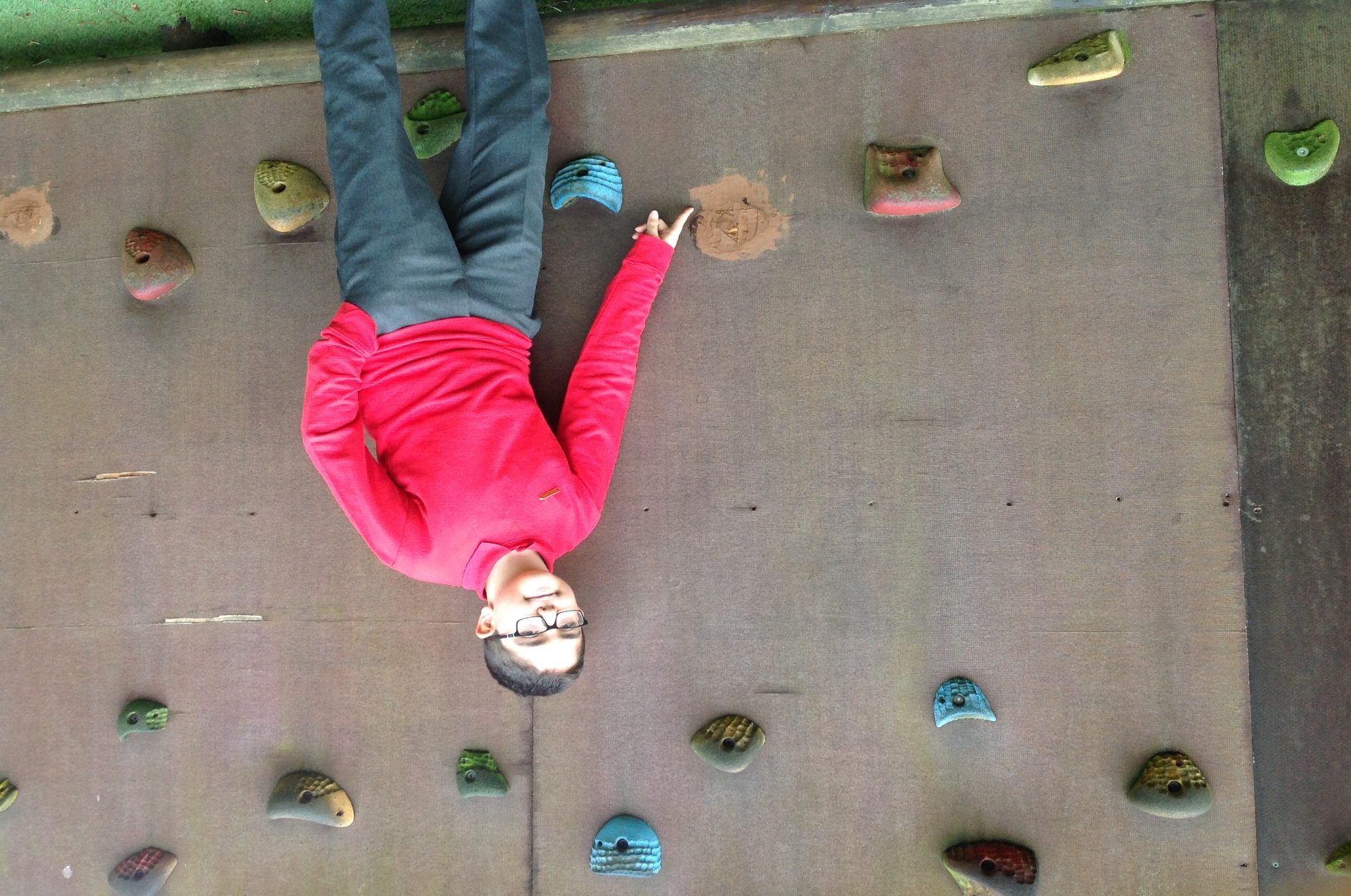 The climbing wall
The climbing wall has missing parts.
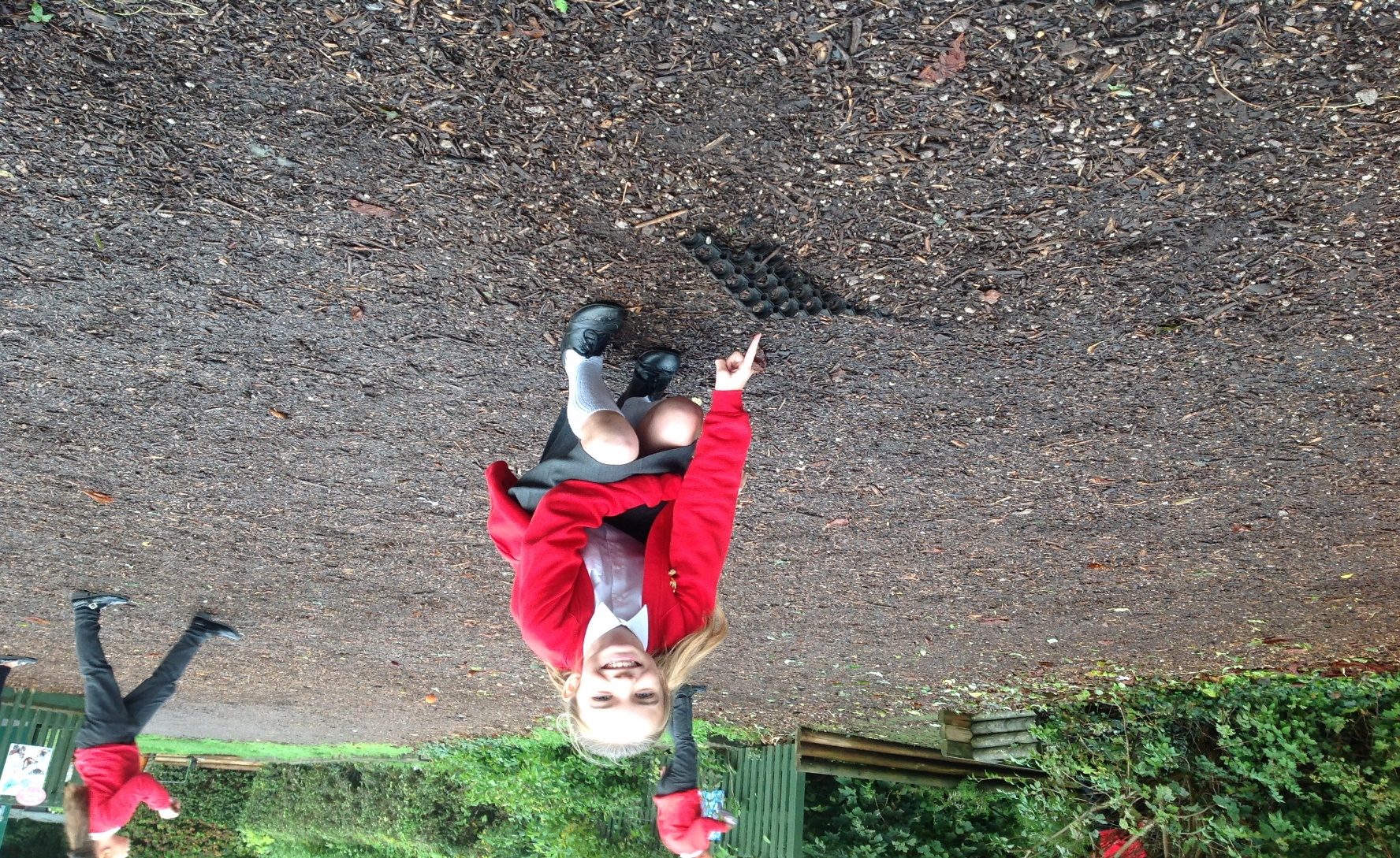 The bark outside Spruce class
A piece of Astro is sticking out of the ground, which is causing a trip hazard.
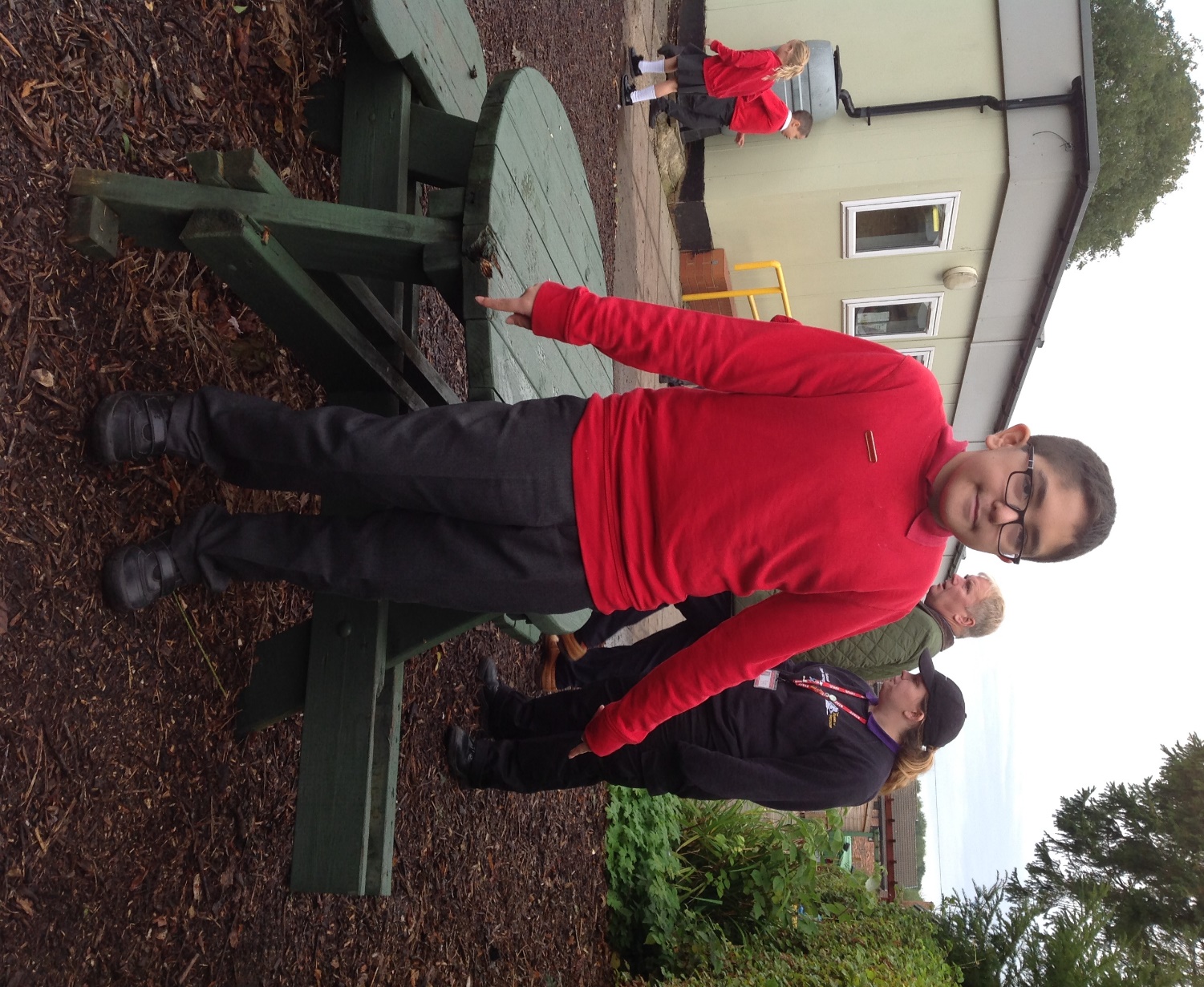 The table
The seating next to Spruce class is missing.
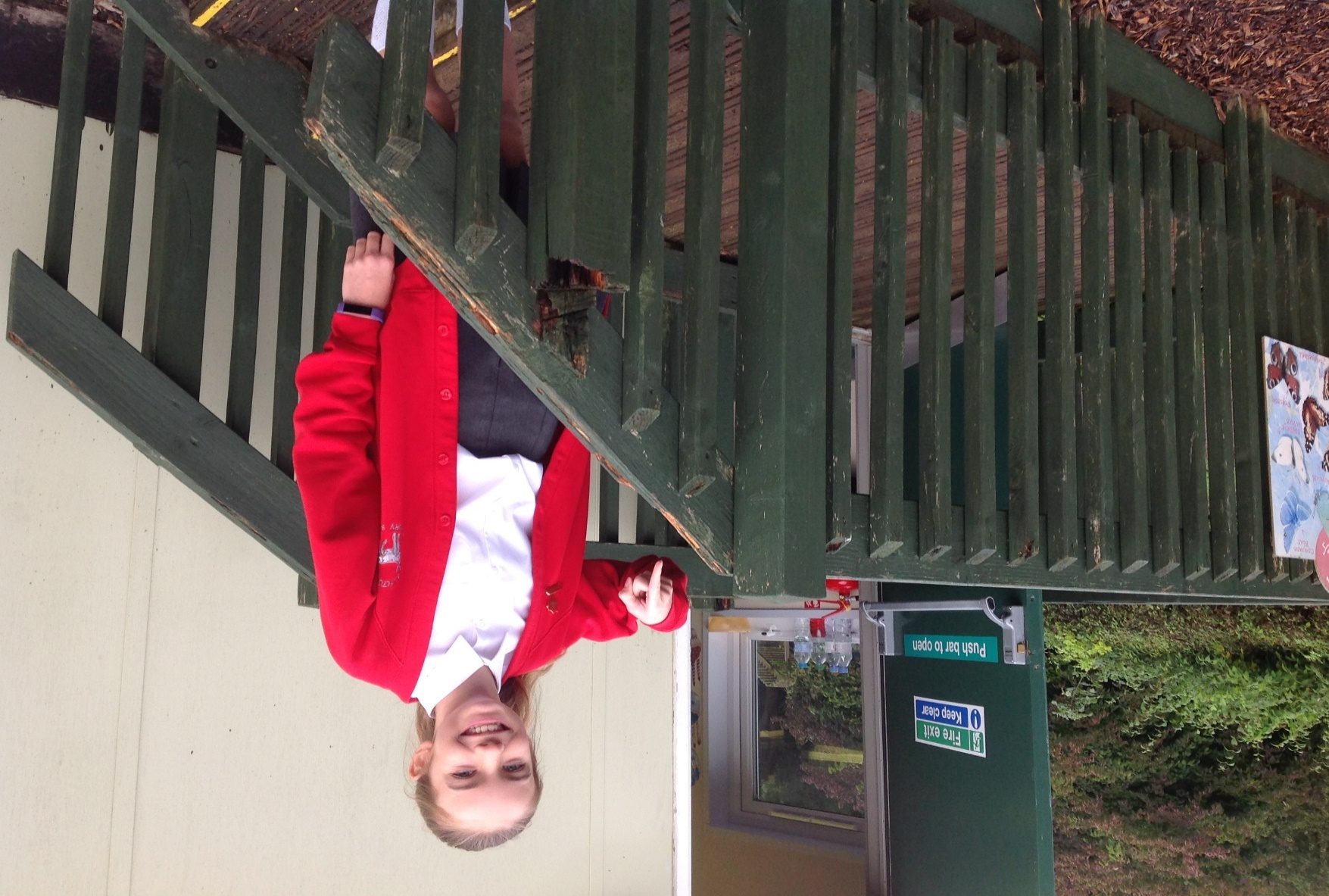 The Spruce Fire Exit
 The fire exit for Spruce class is unstable and broken